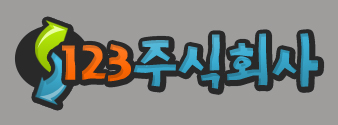 Last Mile Delivery
목차
라스트 마일 딜리버리 개념
가
라스트 마일 시대로 변화
나
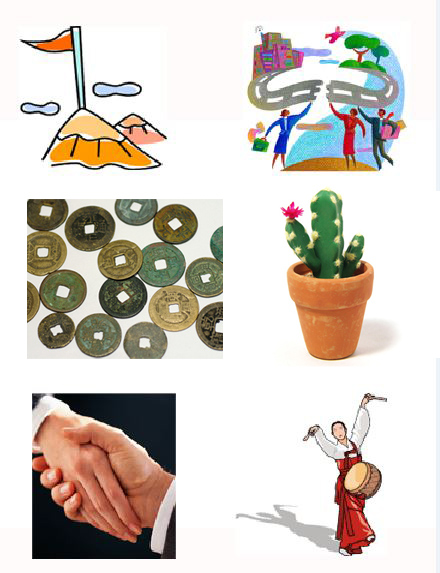 라스트 마일 딜리버리의 부상
다
라스트 마일 딜리버리의 변화
라
2
가. 라스트 마일 딜러버리 개념
Last Mile Delivery
All elements used to convey goods to their destination 
In order to save logistics freight costs from courier companies, distributors have to order products and ship them to consumers
라스트 마일 딜리버리
상품이 목적지까지 전달되기 위해 사용되는 모든 요소들로 택배업체에서 물류 운송비용을 절약하기 위해 기술적 방안으로 최근에는 유통업체가 제품을 주문 받아 소비자들에게 배송하는 것까지 포함
3
나. 라스트 마일 시대로 변화
물류환경 변화 가속도
네크워크 구조 변화
배경
특징
4
다. 라스트 마일 딜리버리의부상
5
라. 라스트 딜리버리의 변화
감성적 측면
서비스의 변화
긍정이미지전달
단순배송
이상
고객선호도 조사
IT기술
물류
높아짐
단축
서비스요구수준
배송시간
즉시대응
상용화 준비
언제
어디서나
고객요구
6